Podnebí
Podnebí
Je dlouhodobý stav atmosféry na určitém místě
Závisí na: vzdálenosti od rovníku
                    vzdálenosti od moře
                    nadmořské výšce

https://junior.rozhlas.cz/co-je-klima-8051071
Podnebné pásy
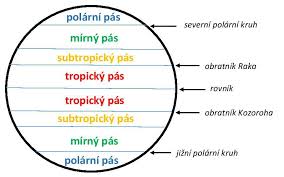 Dělení povrchu Země na podnebné pásy podle vzdálenosti od rovníku
Podnebné pásy
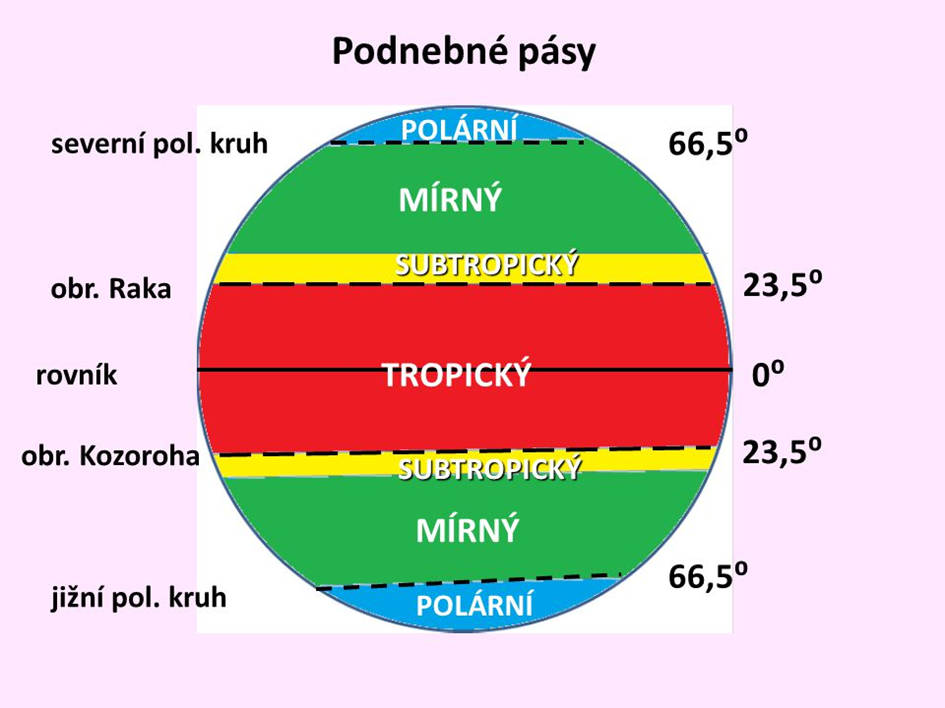 Podnebné pásy - světadíly
1. Tropický podnebný pás:  a)rovníkové podnebí – tropický deštný les
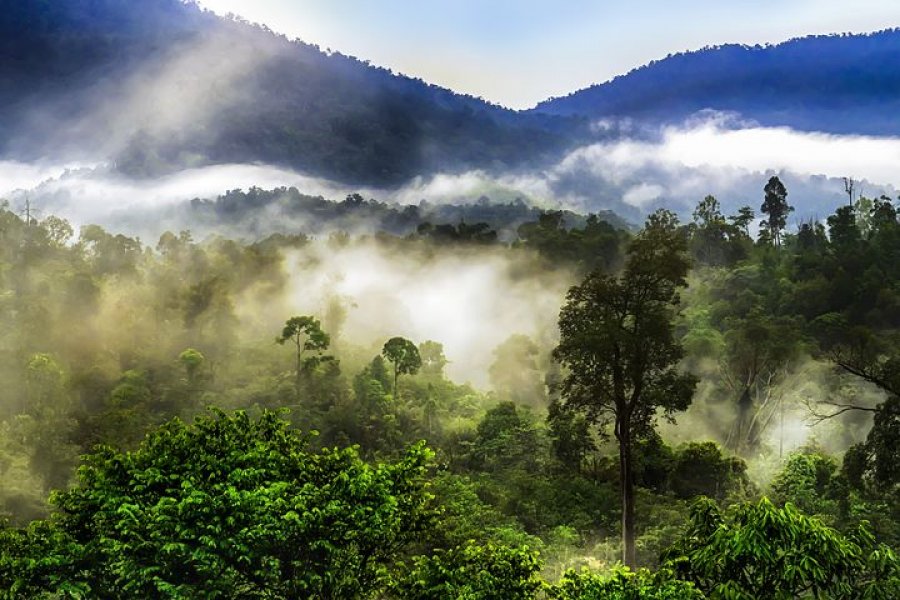 0⁰ - 10⁰ zeměpisné šířky
Celý rok stálá teplota - 25⁰C - 30⁰C
Téměř každý den prší – velká vlhkost vzduchu
 hlavně Afrika, Jižní Amerika – mapa červená barva
Rostliny a zvířata
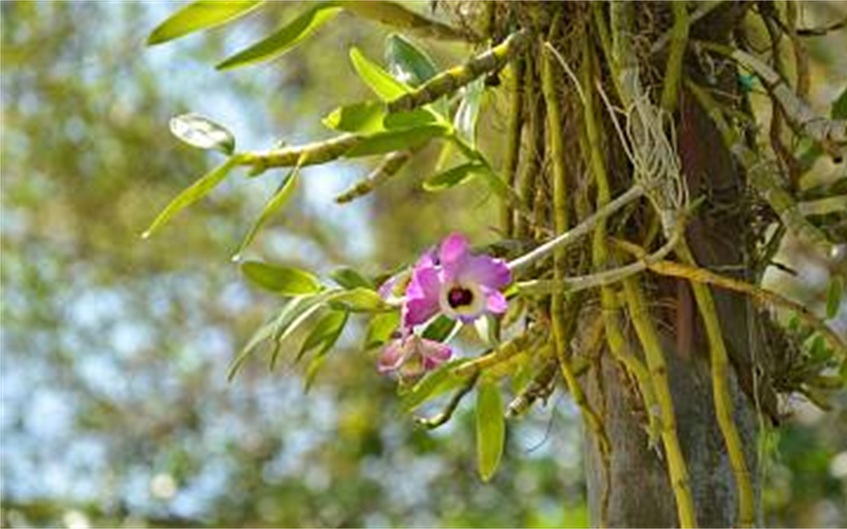 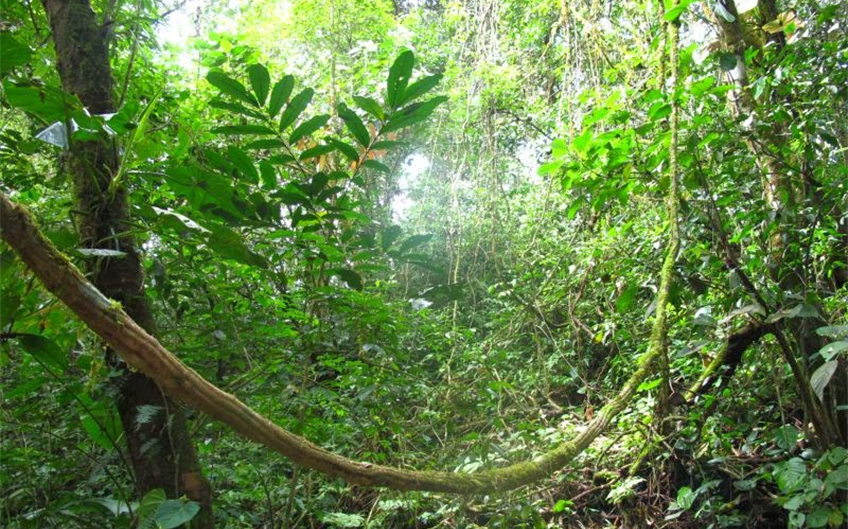 Tropické podnebí b) střídavě vlhký
přibližně 10⁰ - 20⁰ zeměpisné šířky
Po celý rok teplo - 25⁰C - 30⁰C
Střídání období dešťů a sucha 
Afrika, Austrálie, Jižní Amerika
Mapa -  oranžová barva
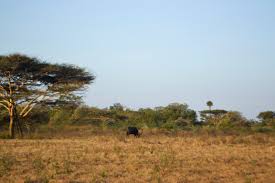 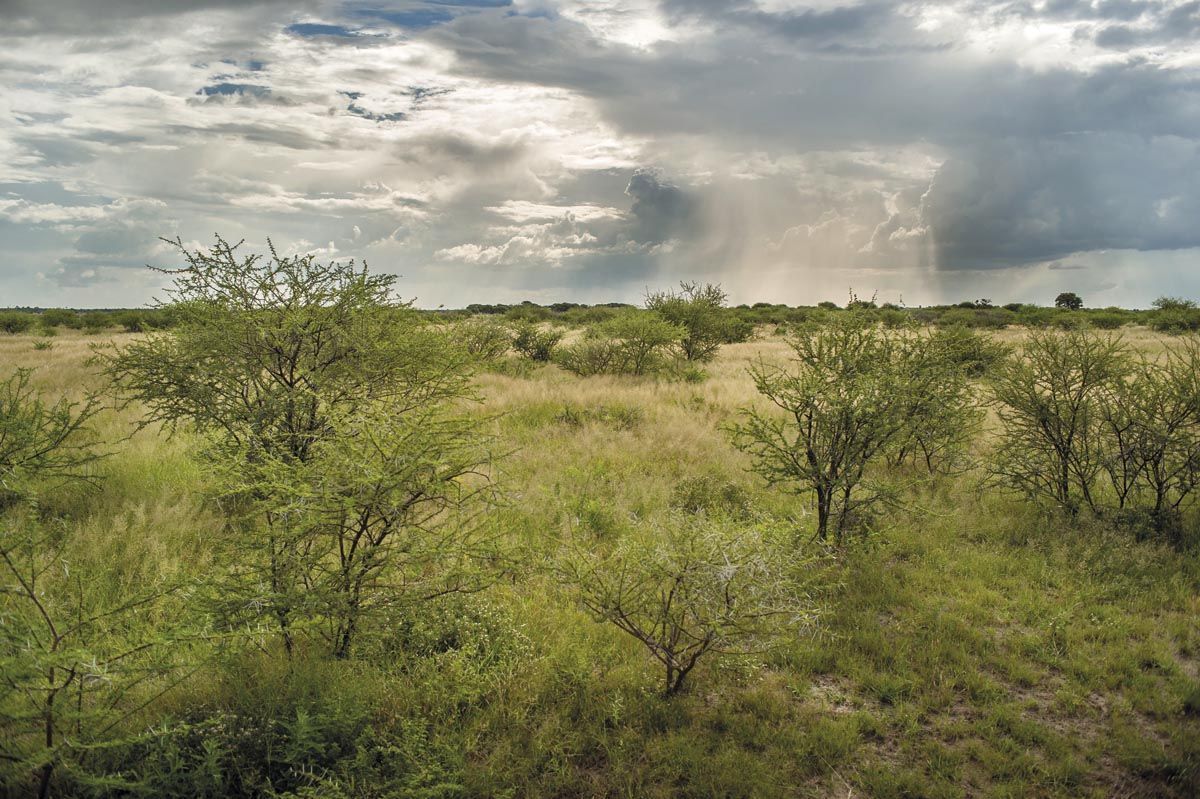 Rostlinstvo a živočišstvo
Tropický pás  c) suchý - poušť
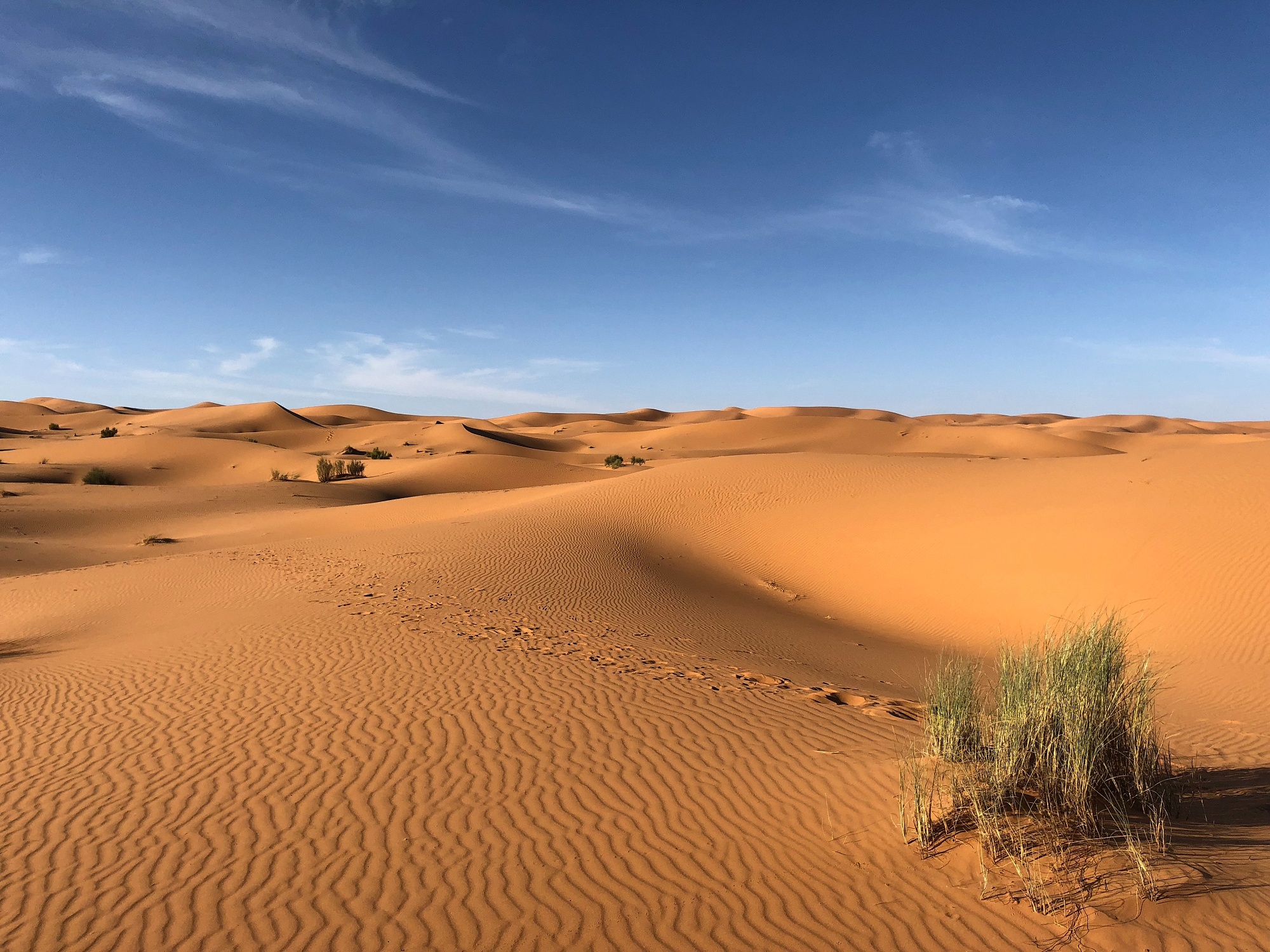 Okolí obratníků
Po celý rok teplo a minimum srážek
Velké rozdíly mezi dnem a nocí – ve dne může být až 50⁰C a v noci 10⁰C (může být i méně)
Afrika, Austrálie, Asie
Mapa – žlutá barva
2. Subtropický pás
Přibližně 35⁰ - 40⁰ zeměpisné šířky
Střídání 3 ročních období
Horké suché léto
Deštivá mírná zima (chybí podzim)
Jižní Evropa, Severní Afrika, Asie
Mapa – světlezelená barva
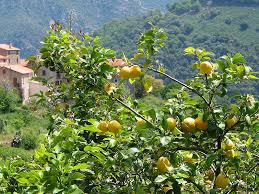 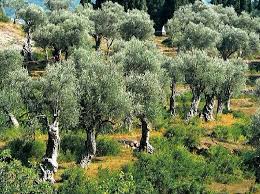 Rostlinstvo
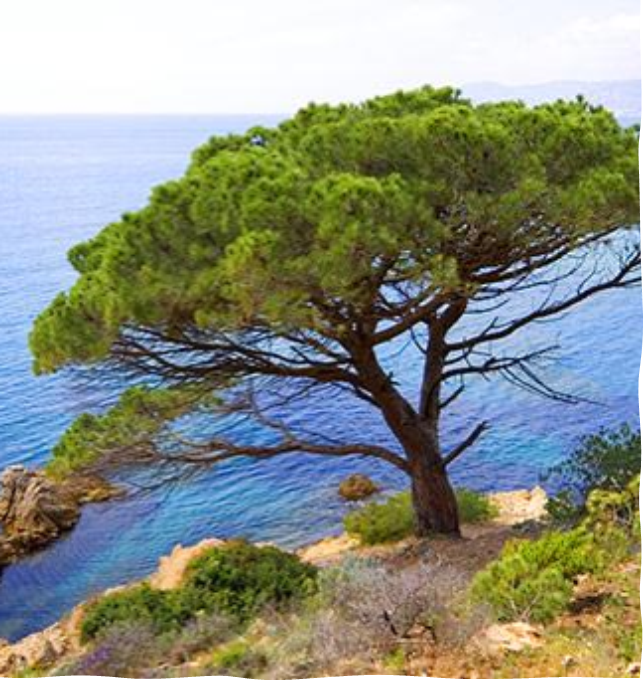 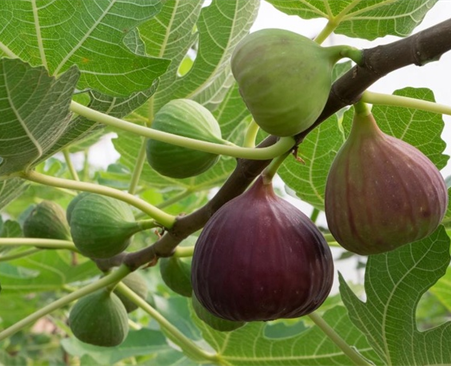 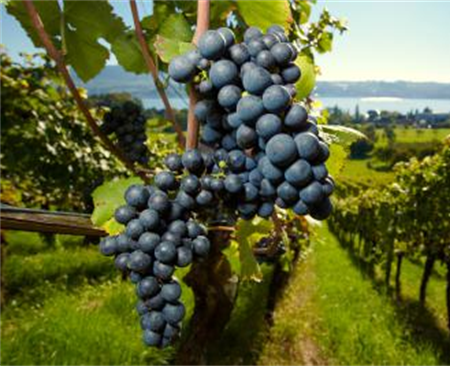 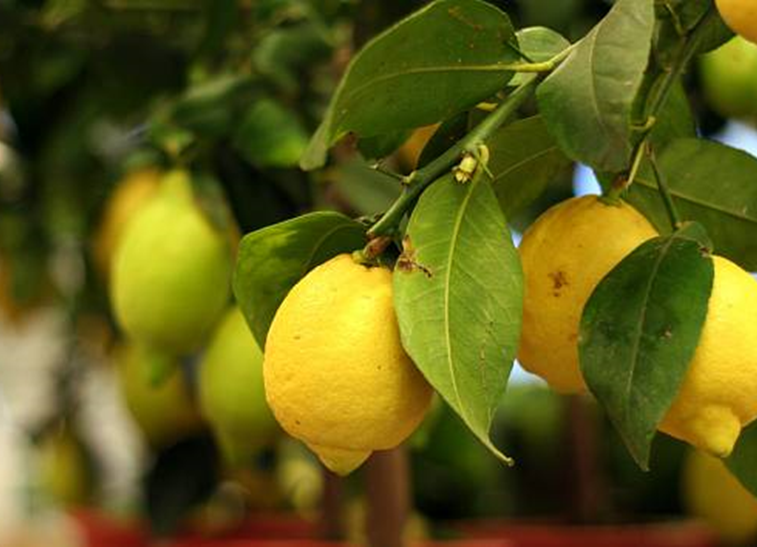 3. Mírný pás
40⁰ - 60⁰ zeměpisné šířky
Střídání 4 ročních období
Evropa, Severní Amerika
Mapa – tmavozelená barva
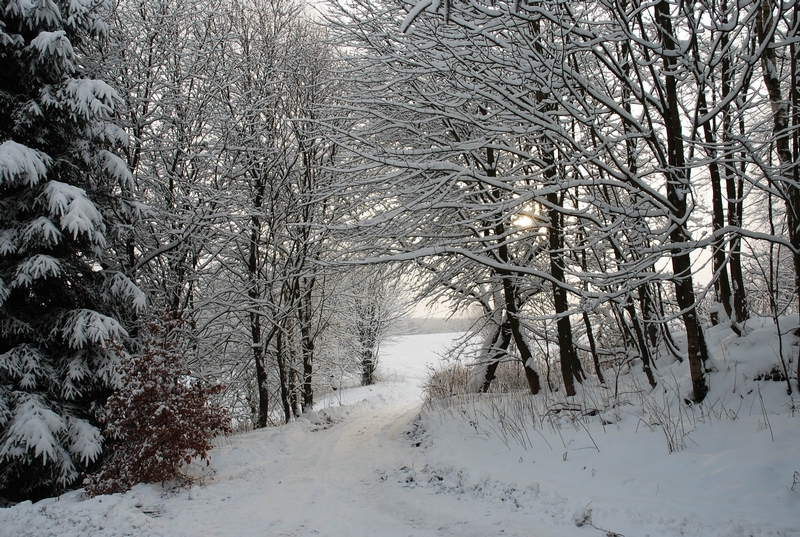 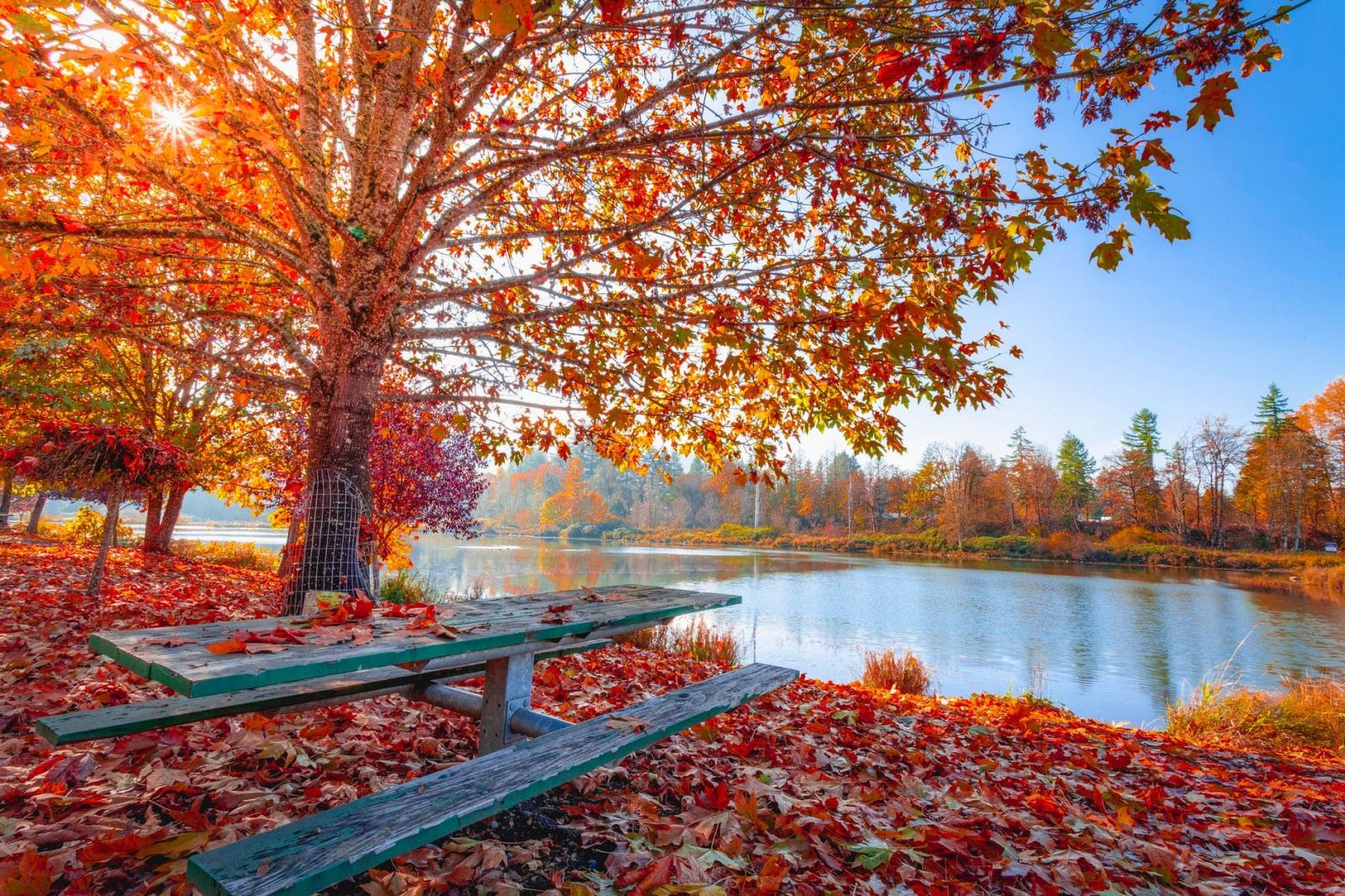 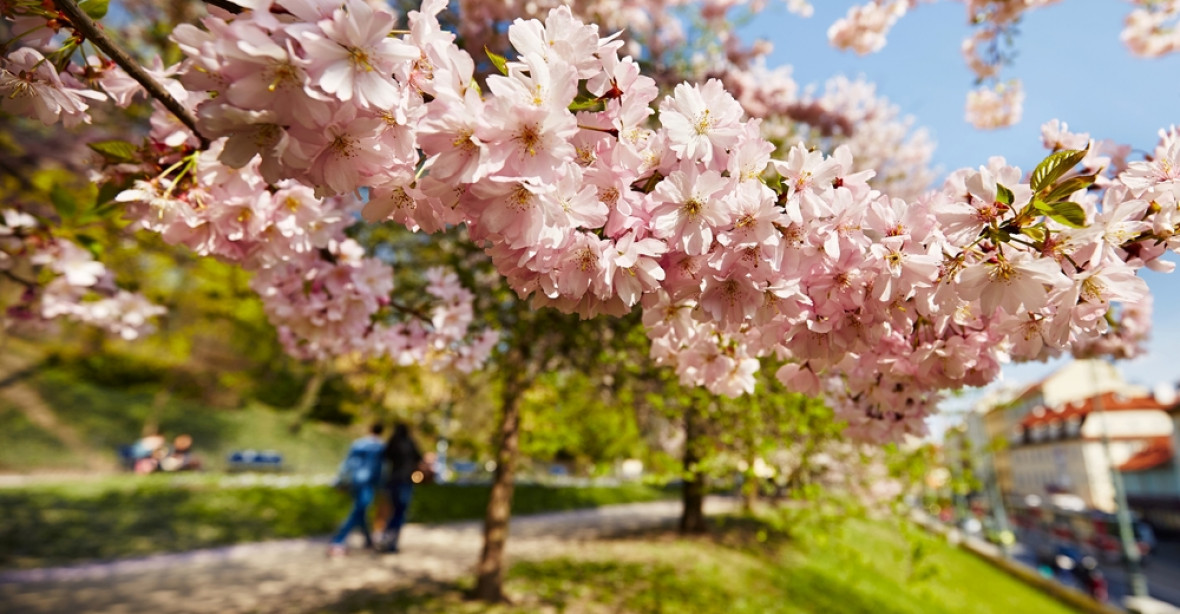 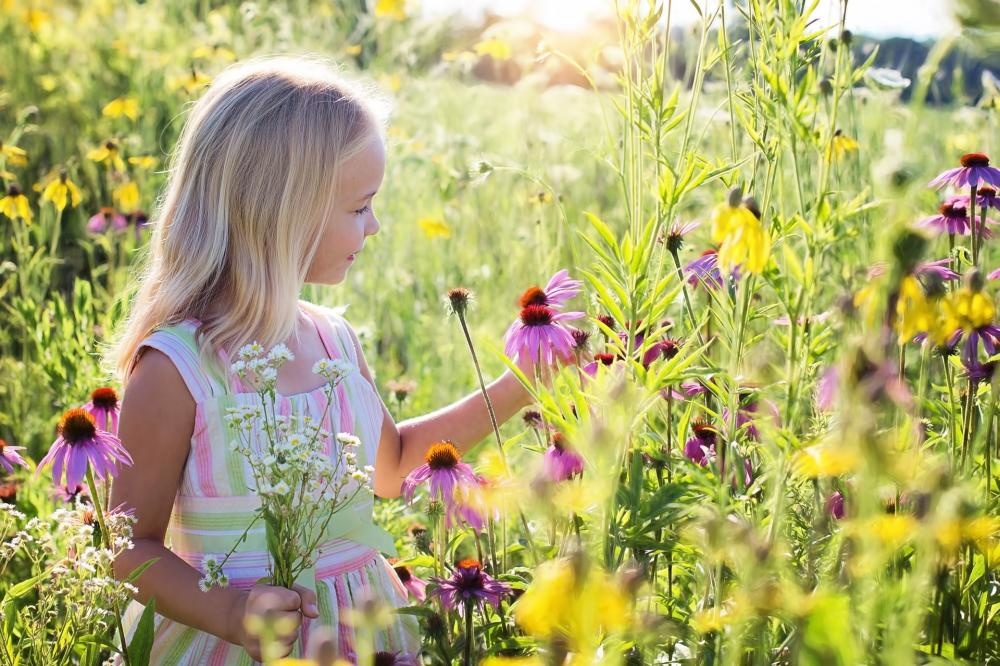 Rostlinstvo a živočišstvo
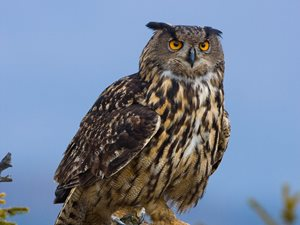 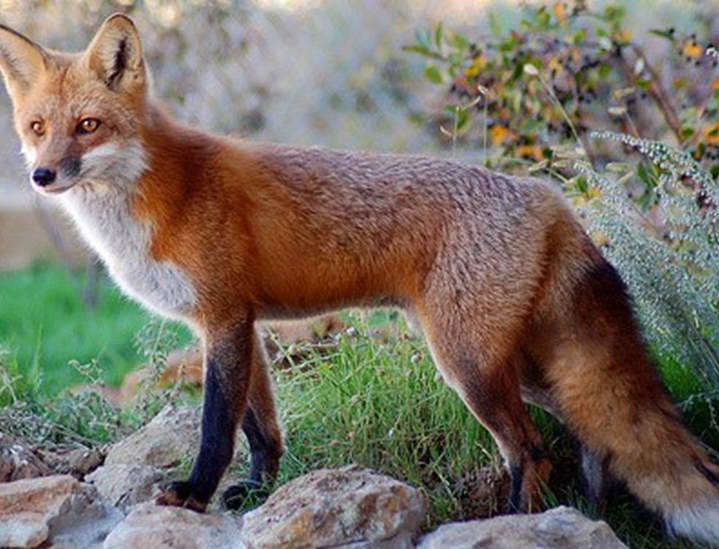 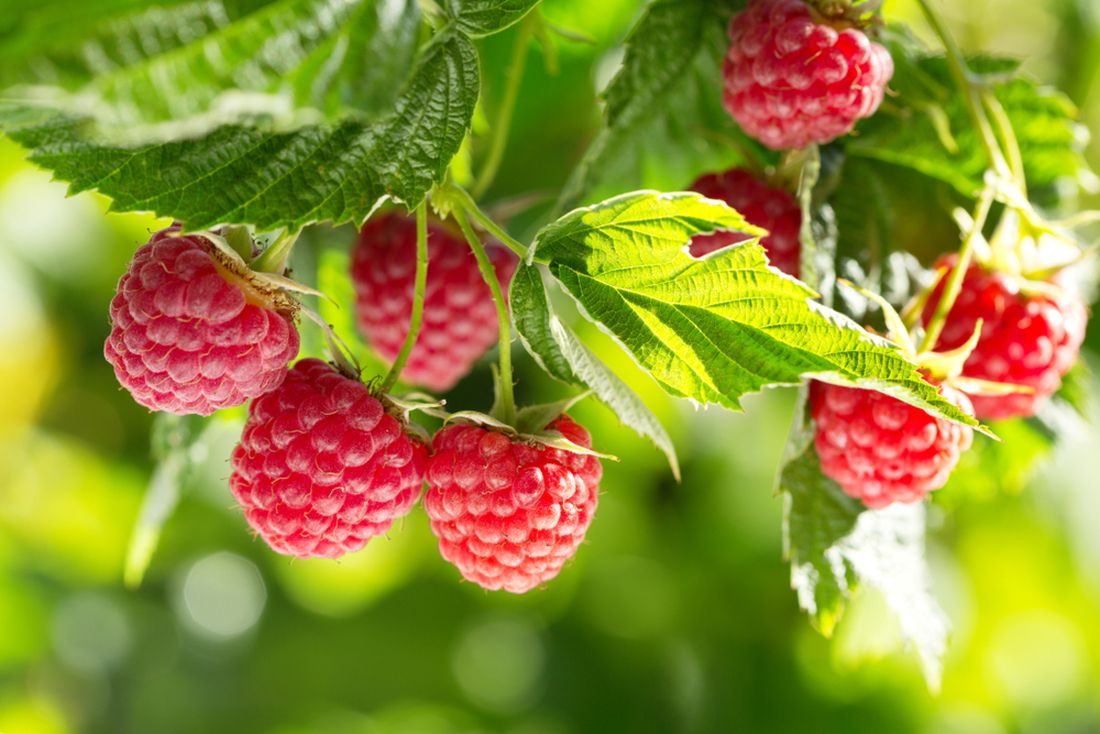 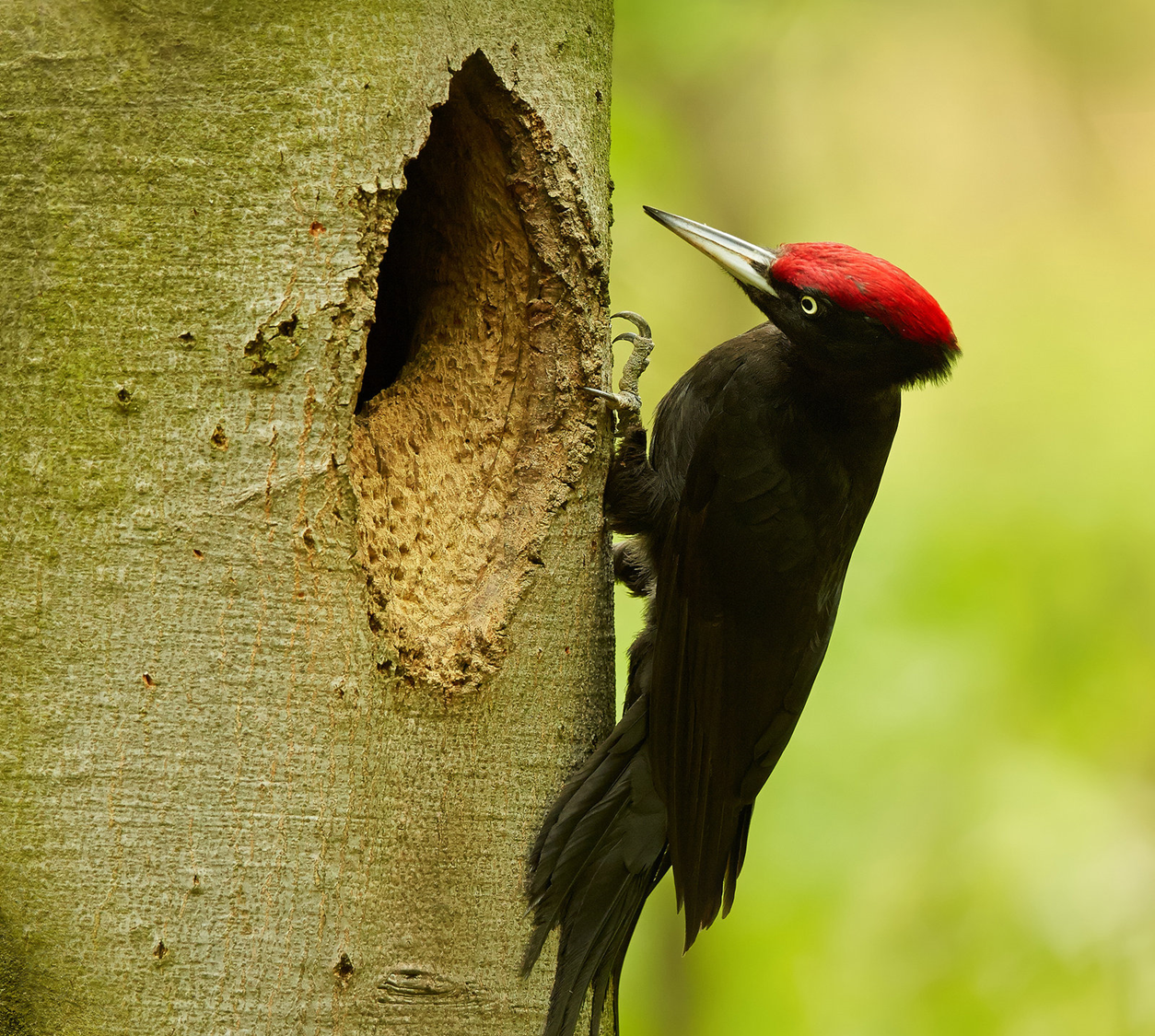 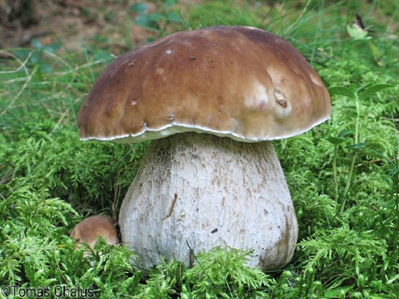 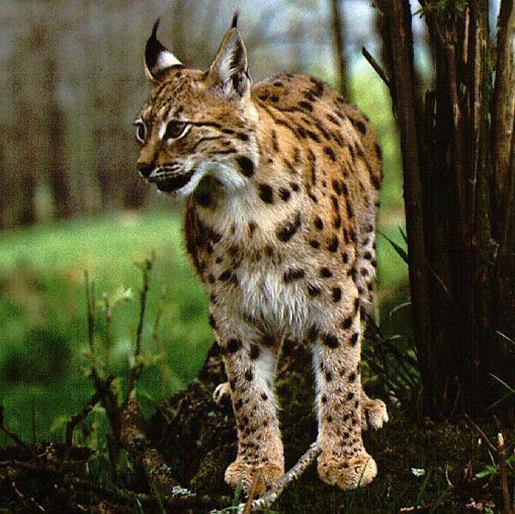 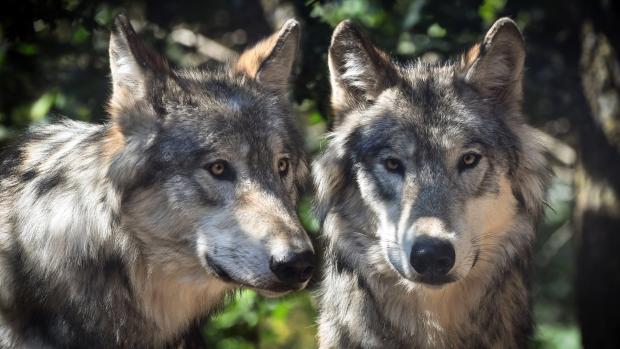 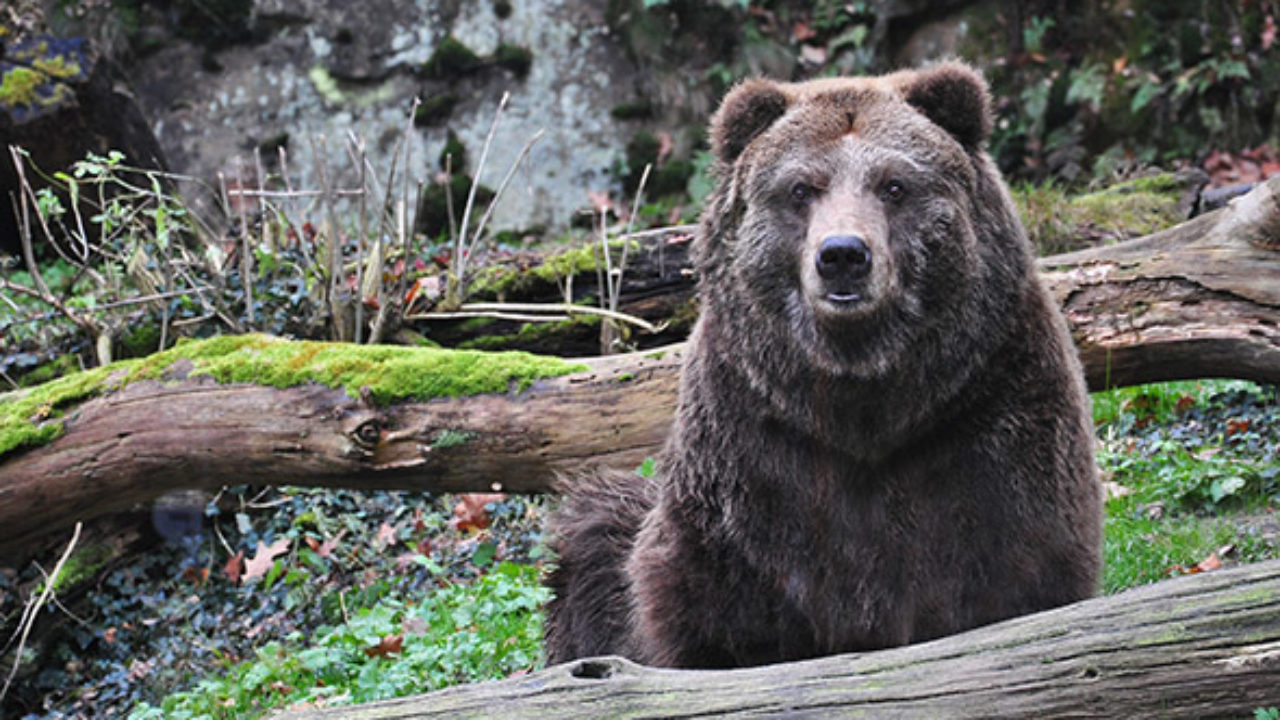 4.Studený (polární) pás
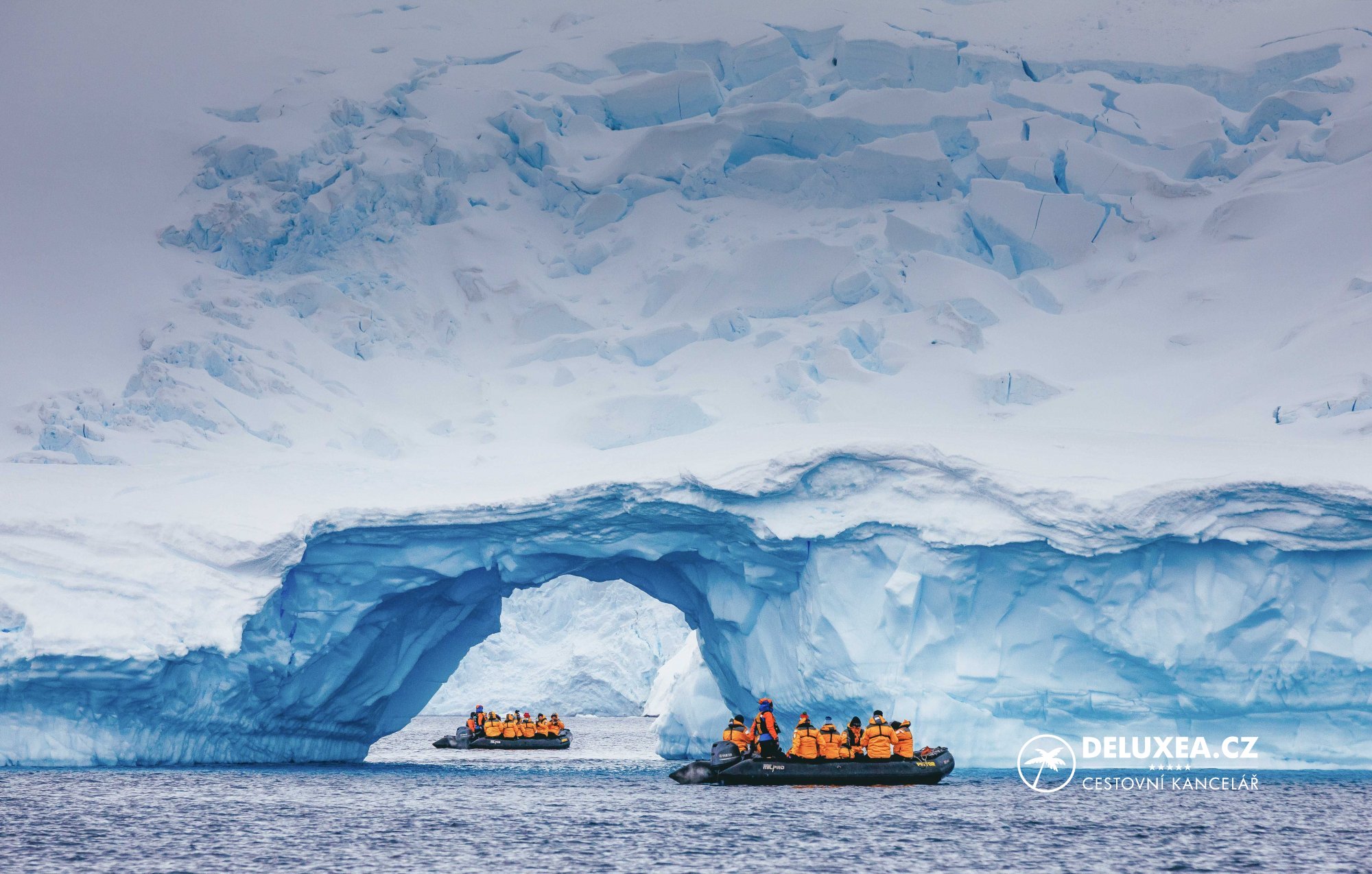 Oblast polárních kruhů – oblast pólů
Trvale chladné podnebí – teploty pod 0⁰C
Oblast polárního kruhu – dlouhá zima, velmi krátké léto (teploty do 10⁰C)
Póly – nestřídají se roční období, po celý rok nízké teploty
Antarktida, Grónsko
Mapa – modrá a světle fialová barva
Rostlinstvo a živočišstvo
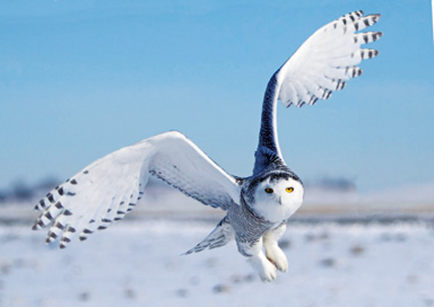 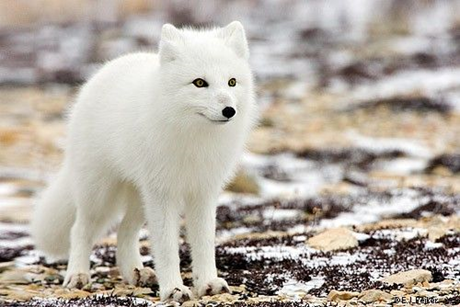 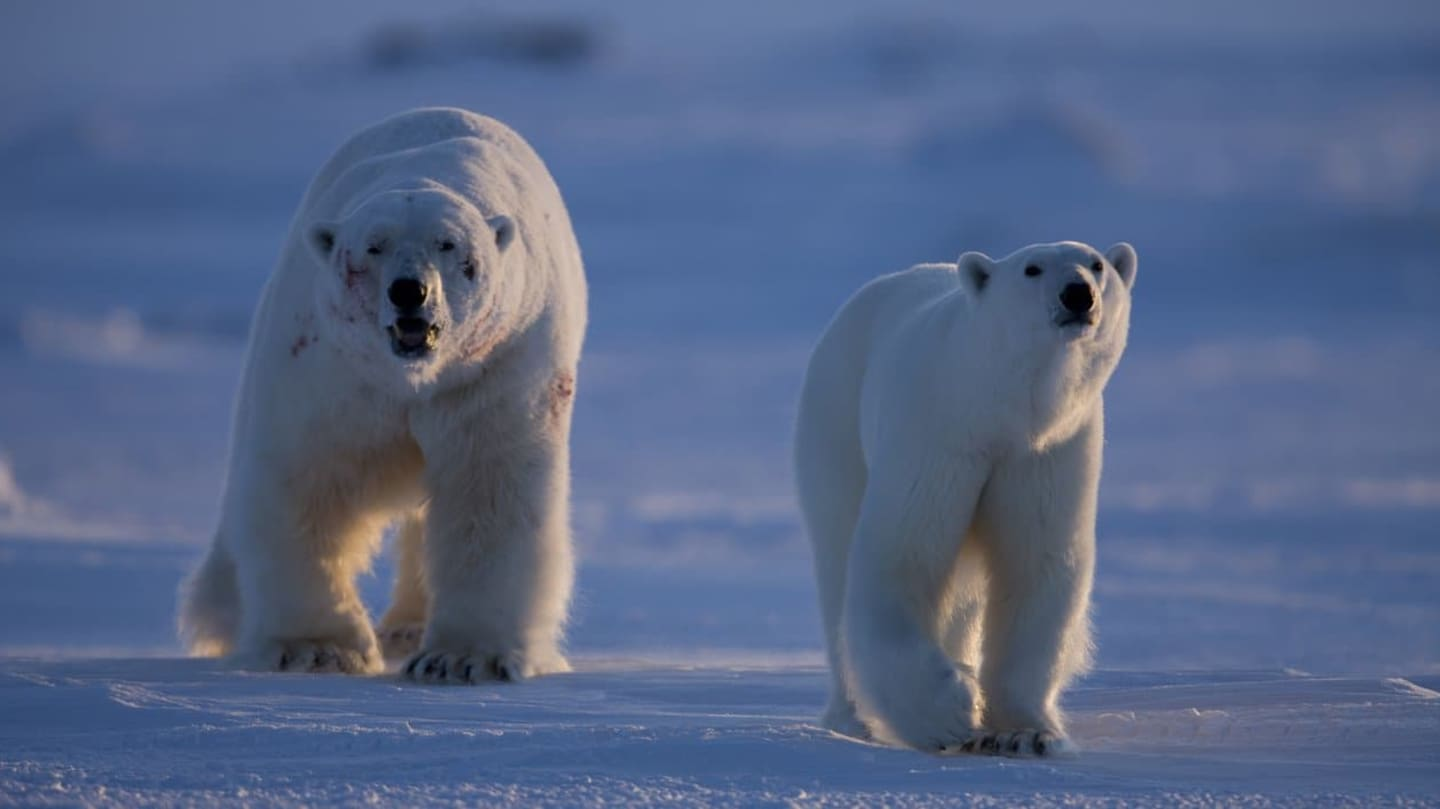 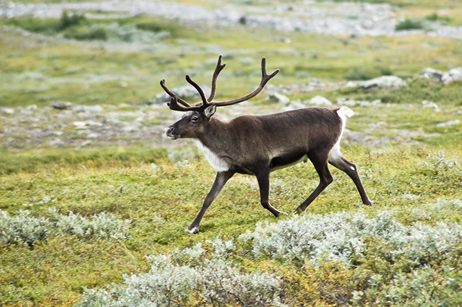 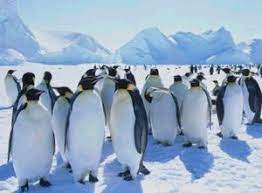 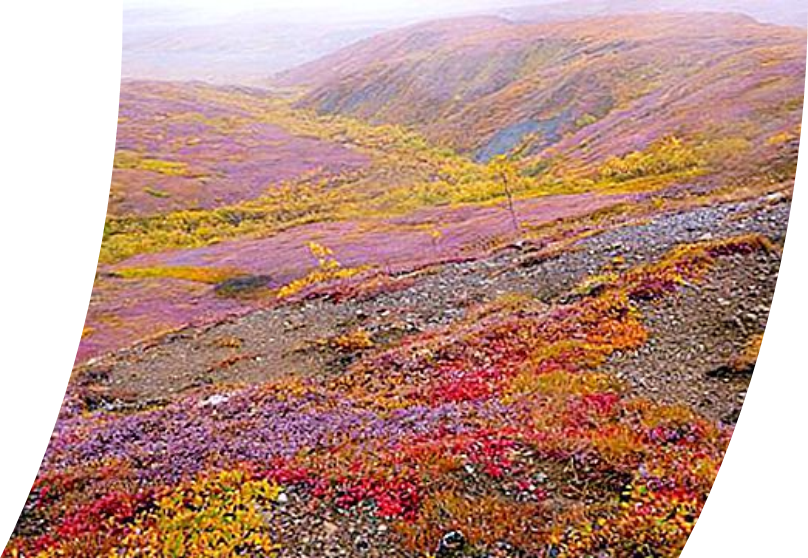 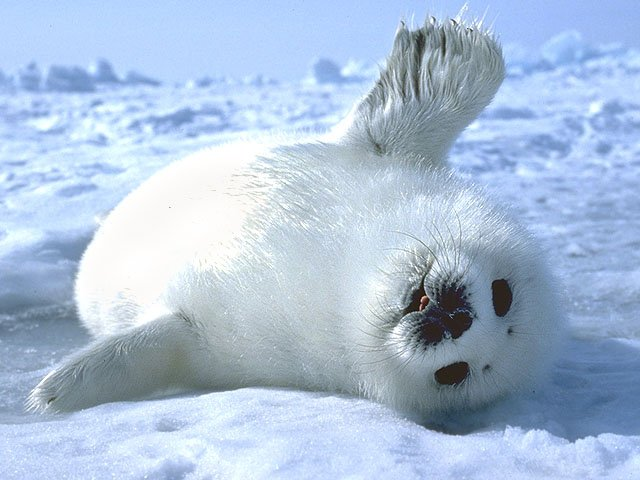